Figure 3. Two-hybrid interactions between yeast Mediator subunits. The two-hybrid interactions between the yeast ...
Nucleic Acids Res, Volume 32, Issue 18, 15 September 2004, Pages 5379–5391, https://doi.org/10.1093/nar/gkh878
The content of this slide may be subject to copyright: please see the slide notes for details.
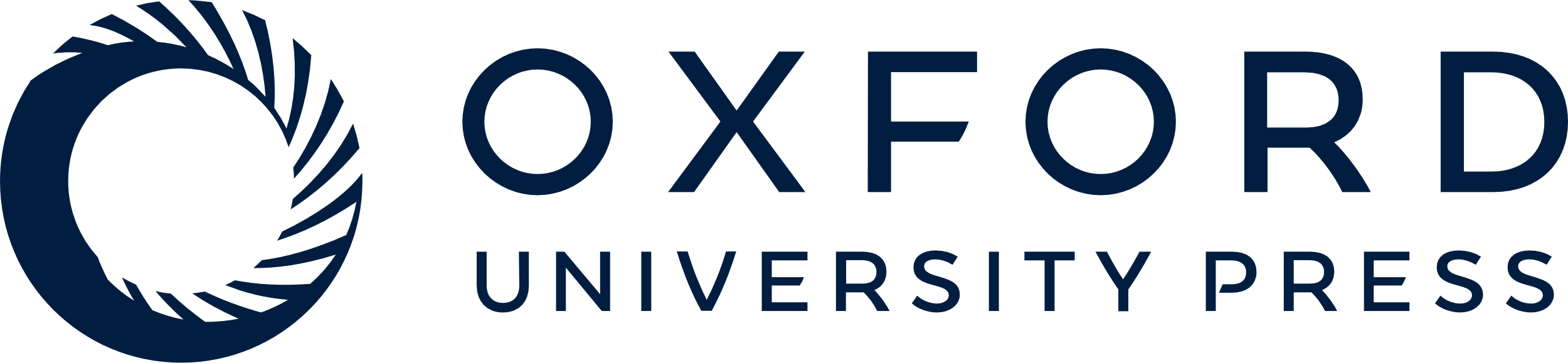 [Speaker Notes: Figure 3. Two-hybrid interactions between yeast Mediator subunits. The two-hybrid interactions between the yeast Mediator subunits are indicated on the left-hand side half-matrix. The interactions that were only found in two-hybrid screens with the FRYL2 library are indicated by an upward pointing closed triangle, those that were only observed in the mating assays are indicated by an open circle, and those that were found in both assays are indicated by a closed circle. The asterisk on Med31 (Soh1) indicates that it was only tested as a GBD fusion after it was found in the Med10 and Med21 (Srb7) screens, since Med31 (Soh1) was not taken into account initially because it was not previously considered as a yeast Mediator subunit. Results from previously published screens are indicated in the upper right half of the figure. Black squares represent GST pull-down results (24–26), downward pointing open triangles indicate two-hybrid interactions from Uetz et al. (27), open diamonds those from Ito et al. (28), black triangles interactions observed both by GST pull-down and Uetz et al. (27), and black diamonds interactions observed by GST pull-down and Ito et al. (28).


Unless provided in the caption above, the following copyright applies to the content of this slide: Nucleic Acids Research, Vol. 32 No. 18 © Oxford University Press 2004; all rights reserved]